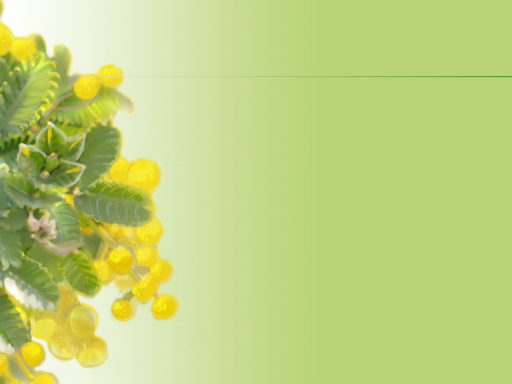 ГБОУ СОШ № 1130
структурное подразделение №1 
(детский сад №1674)
«маму очень я люблю!»                            1 группа
Воспитатели: Богдан С.И.
                       Сидорина А.В.
Музыкальный руководитель: Музыка О.И.
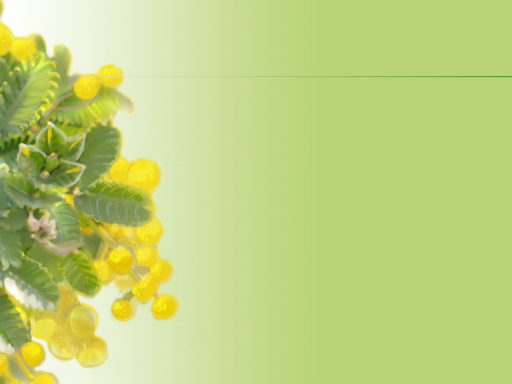 Мамы дорогие! Бабушки родные! Вы послушайте сейчас, как ребята любят вас…
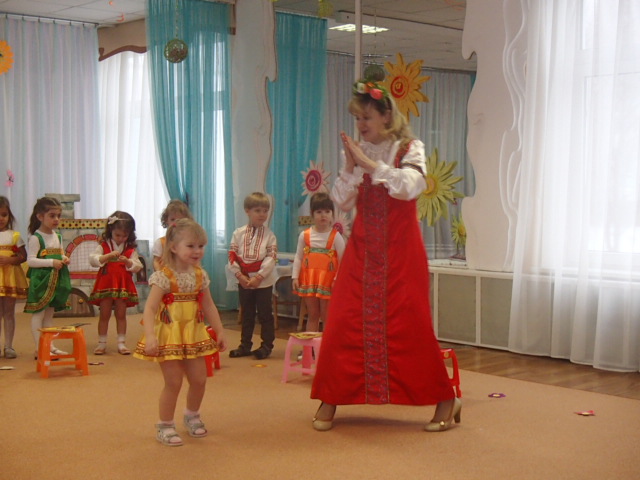 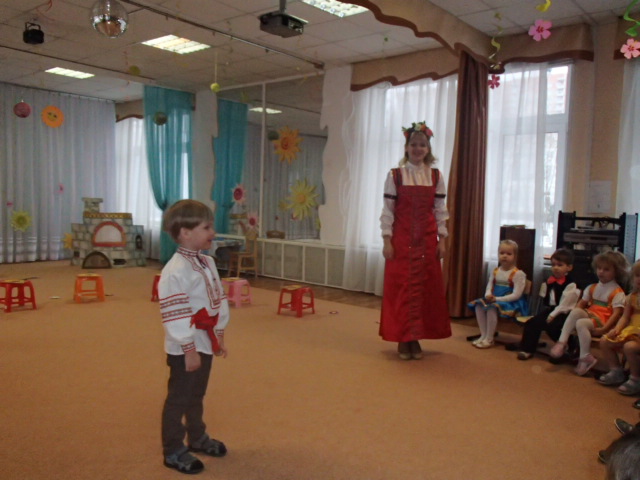 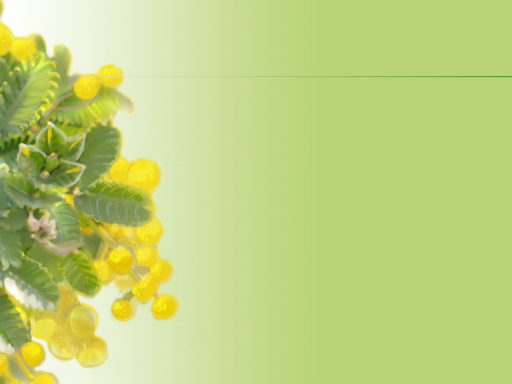 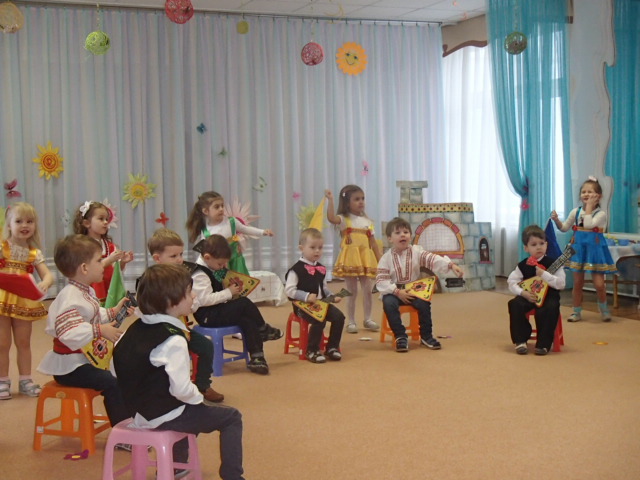 Балалайка, балалайка! 
Ну-ка, песенку сыграй-ка! 
Топ-топ-топотушки,
Пляшут весело девчушки!
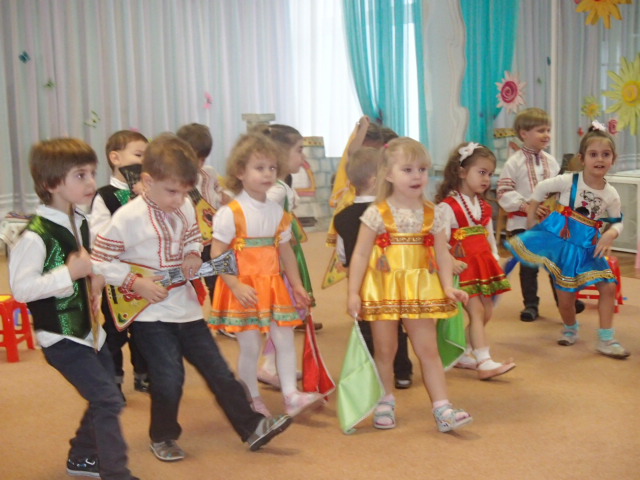 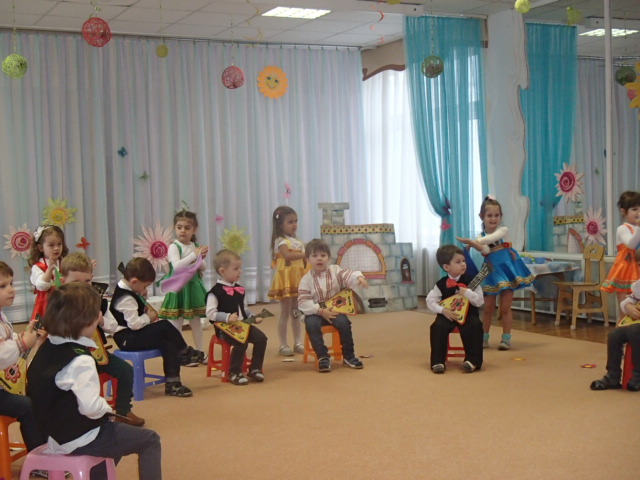 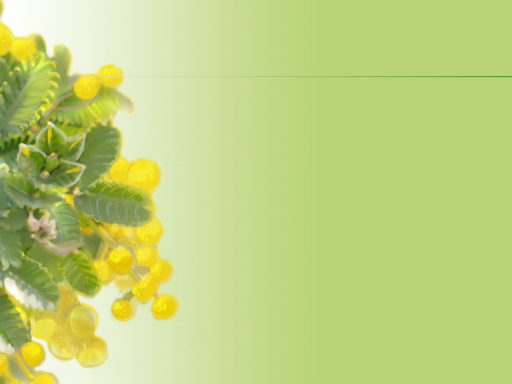 Ах, вы бедная посуда!
Жить с Федорой очень худо!
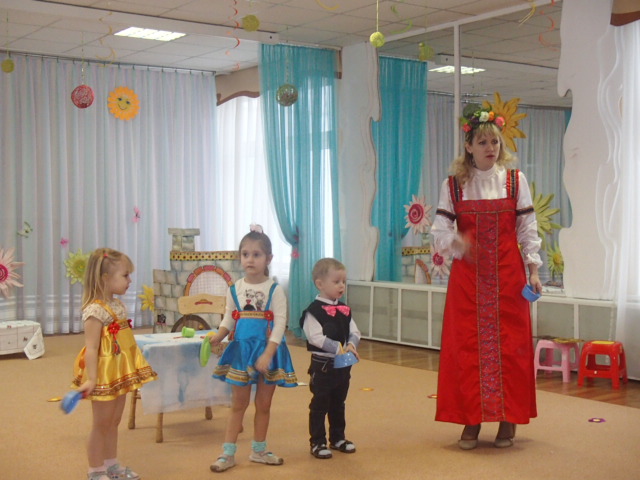 Не хочу я мыть посуду –
 лучше про нее забуду.
От Федоры мы уйдем,
Опустеет старый дом.
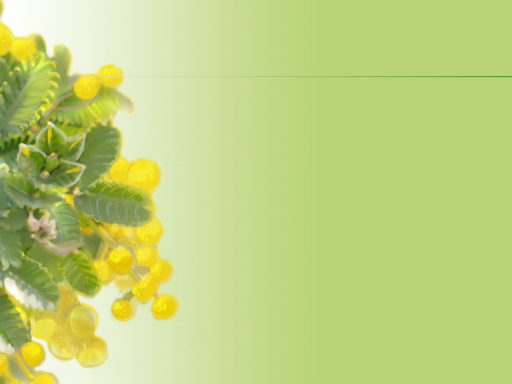 Я – великий умывальник,
 Мойдодыр меня зовут!
Ты, Федора, разленилась,
Утром рано не умылась,
Причесаться не хотела.
Это уж совсем не дело!
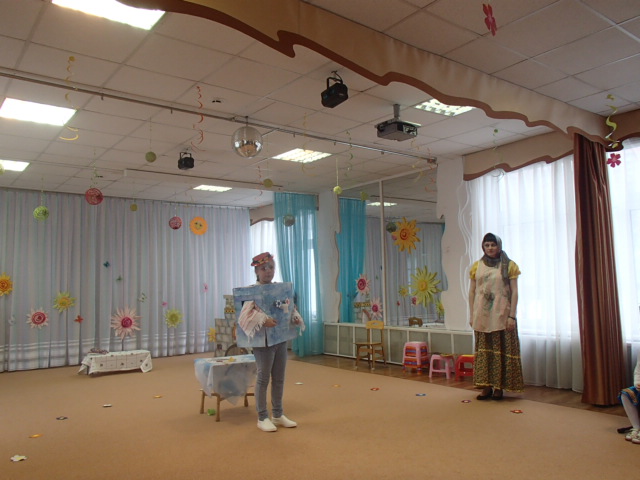 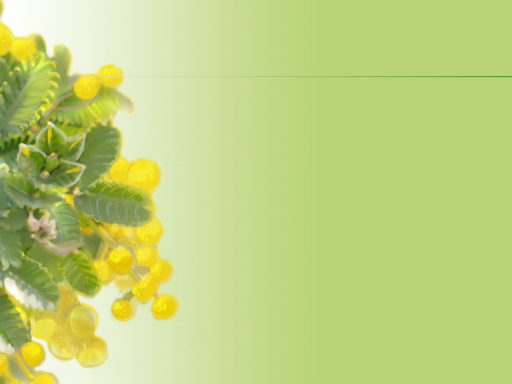 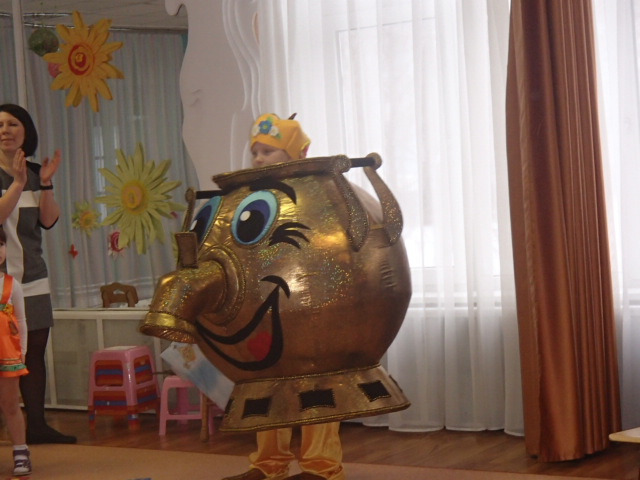 Самовар уж тут как тут:
Пироги в печи пекут? – 
Чаю в чашечку нальем
Дружно песенку споем!
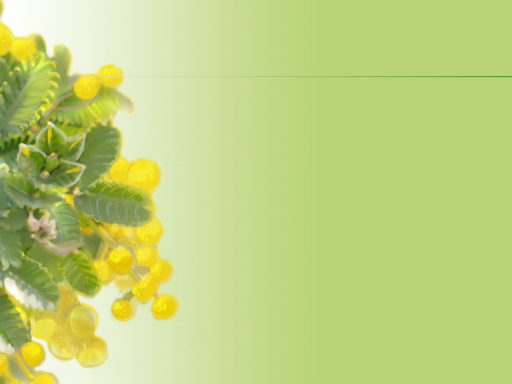 Поздравляем Вас с 
весенним праздником
8 марта!